?
?
For each of these formulae, what would we use to calculate the lower and upper bounds?
?
?
?
?
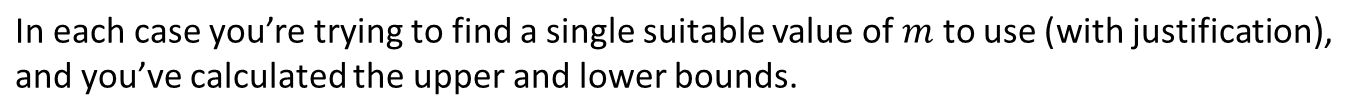 ?
?
?
?
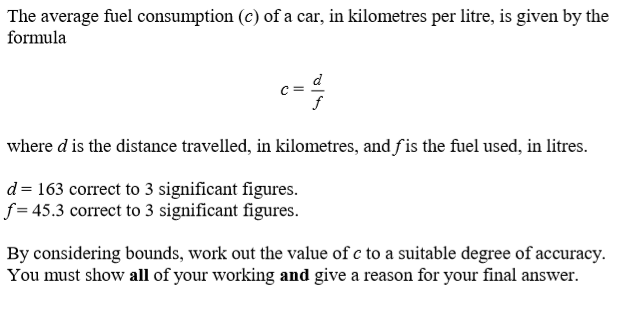 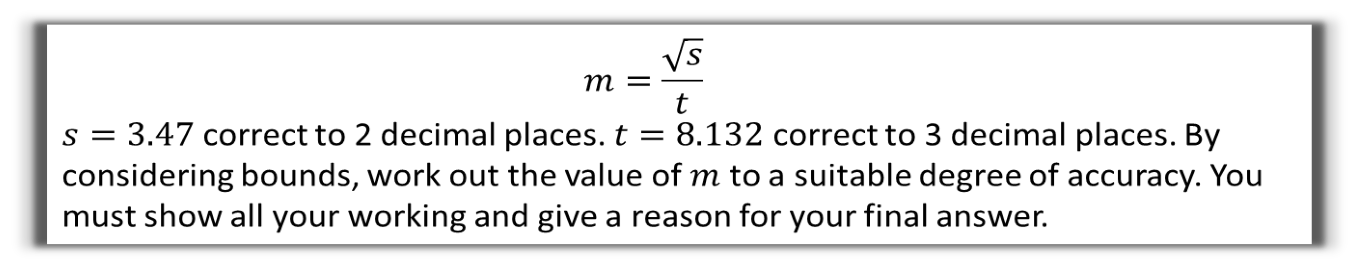 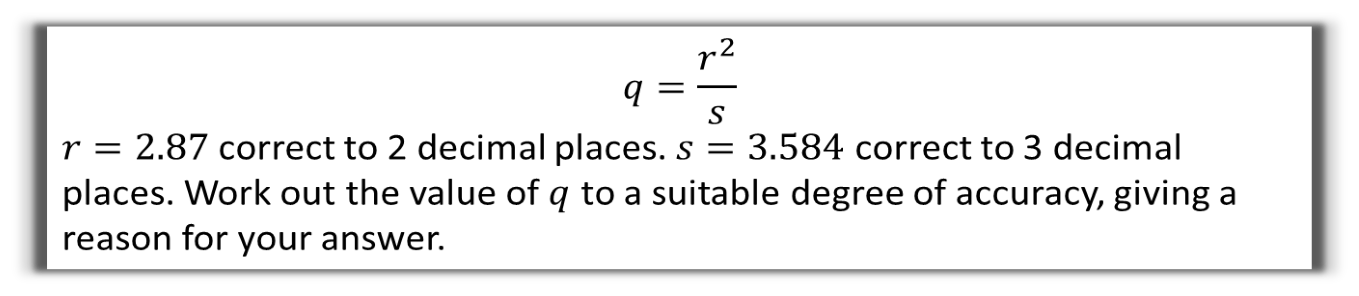 4
1
?
2
?
5
?
?
3
6
?
?